视频特征VQ-VVAE编码
答 辩 人：程鹏
队伍名称：视觉盛宴
所属赛道：AI+视觉特征编码
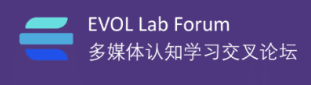 赛题任务与分析
方案设计
具体运用场景
总结与展望
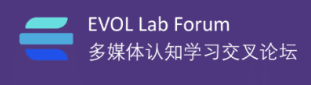 赛题任务与分析
任务一：视频特征  维度是（250，1024）进行特征分类
任务二：视频特征  维度是（250，1024，196）进行特征分类
任务三：高压缩视频特征压缩和重建 （250，1024） 2000KB文件压缩成大小分别为4KB，8KB，16KB
任务四：低压缩视频特征压缩和重建 （250，1024，196） 191MB文件压缩成大小分别为4MB，8MB，12MB
赛题任务与分析
数据分布
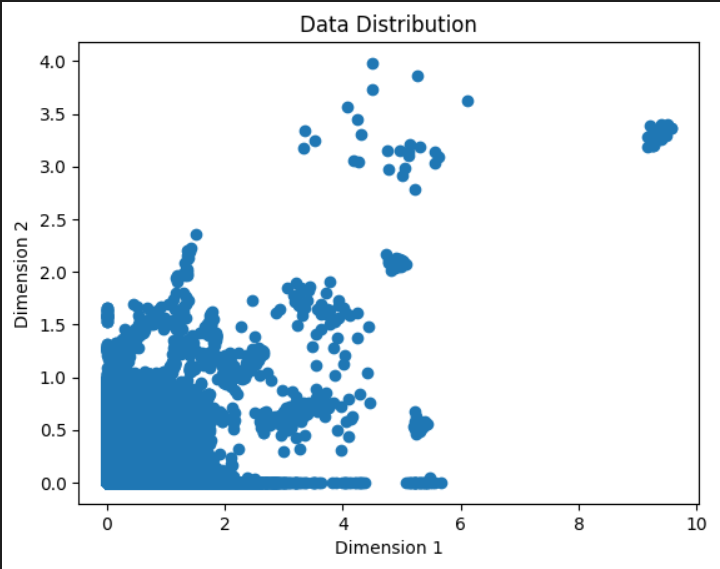 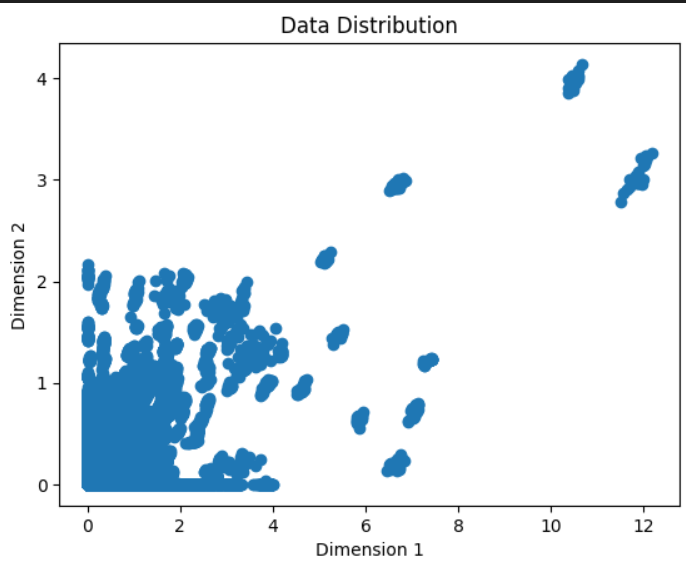 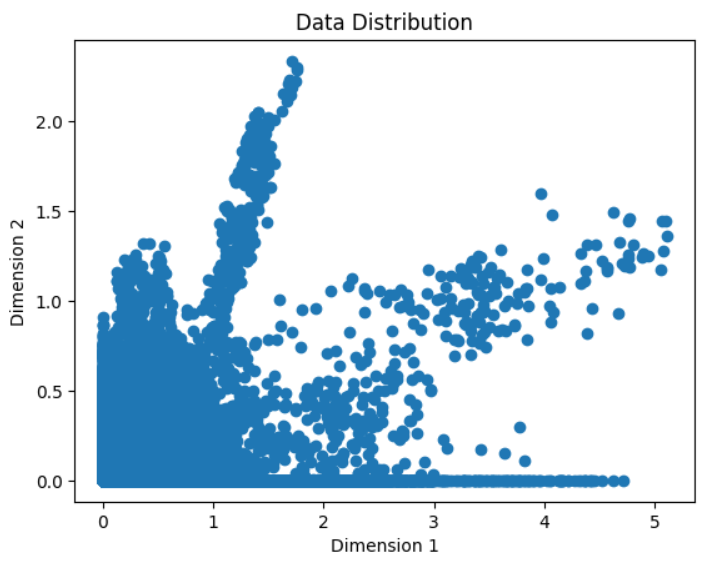 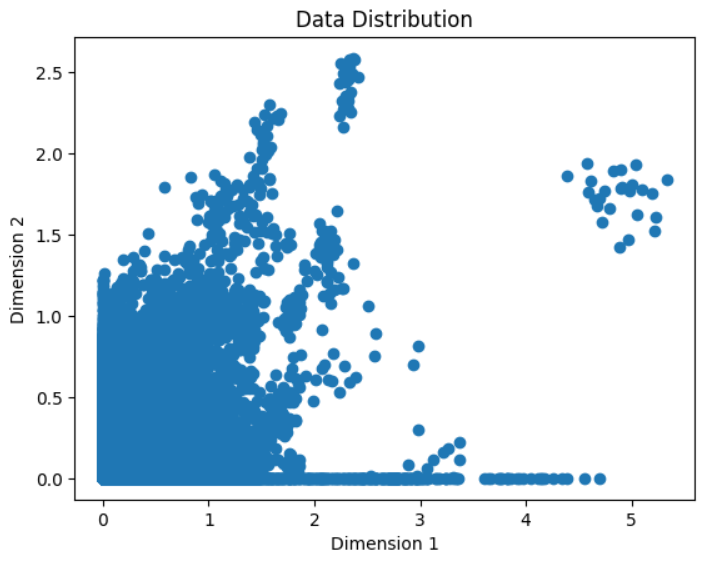 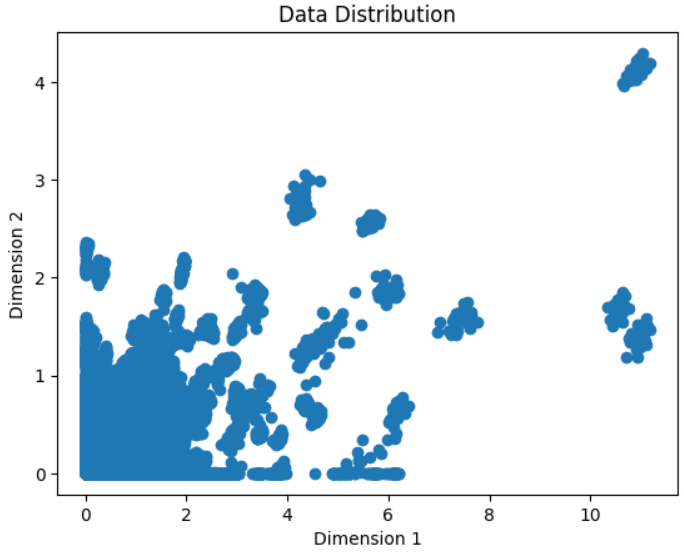 赛题任务与分析
赛题难点
分类任务，数据不易观察，分布较大，容易拟合
压缩任务，数据分布较大，且压缩率为500，250，125，32，24，16
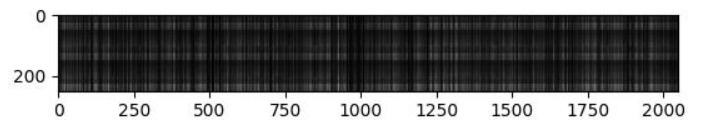 图1
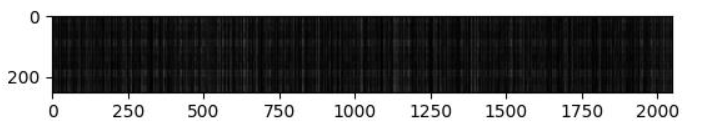 图2
方案设计
创新点一，视频特征MCL模型
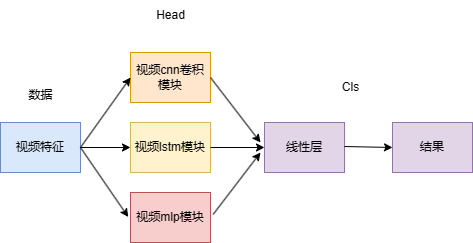 MCL模型
方案设计
创新点一，视频特征MCL模型
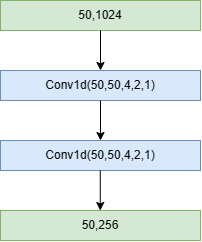 特征
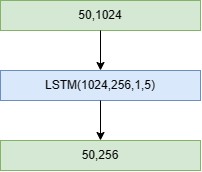 卷积层
特征
视频CNN模块，提取视频帧局部特征
视频LSTM模块，提取视频时序特征
方案设计
创新点二，视频多批次分帧训练
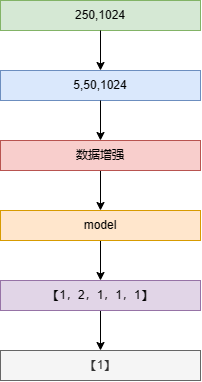 将250，1024的视频特征以相同间隔5帧提取数据，
提取出5份，50帧，1024维度的特征。


五份数据随机运行不同的数据增强策略


预测的五个结果进行选择出数量最多的类别作为结果
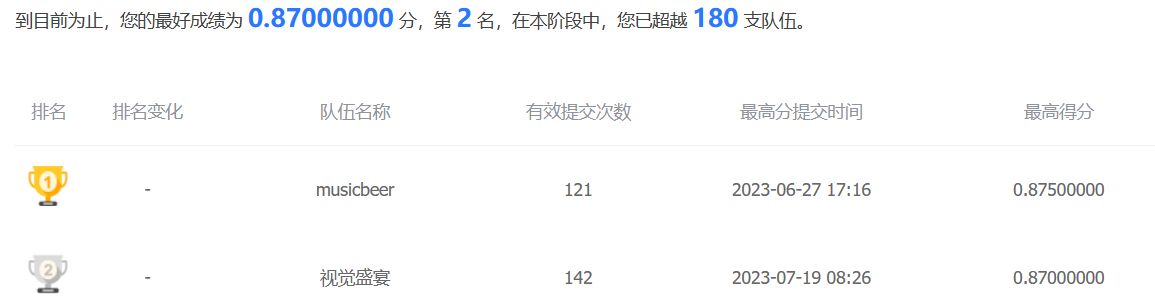 方案设计
MCL模型，初赛分类排名第二
方案设计
创新点三，高压缩率VQ-VVAE压缩重建模型
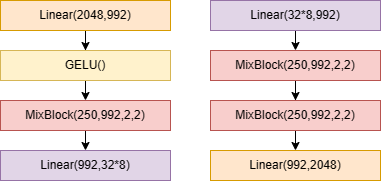 float32类型
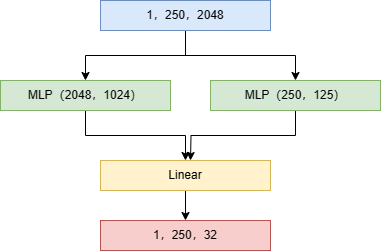 Encode
Decode
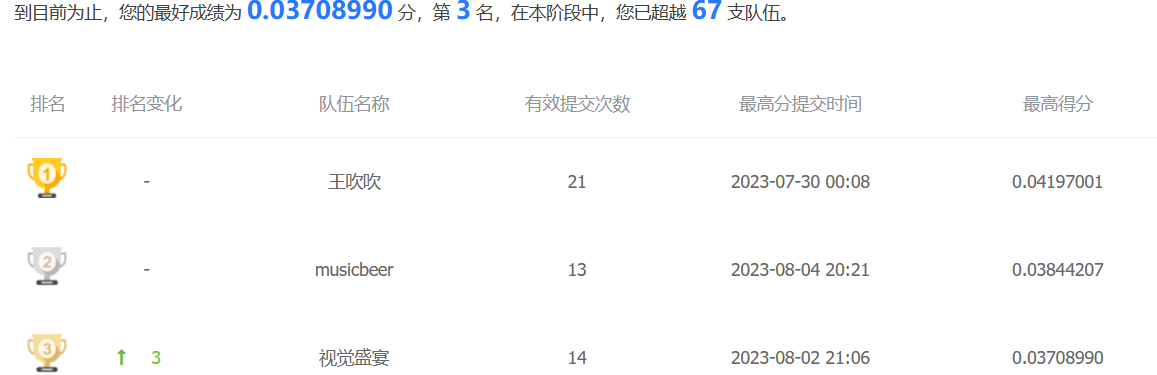 uint8类型
VVAE模型
方案设计
创新点四，低压缩率任意bit视频特征压缩-lqz算法
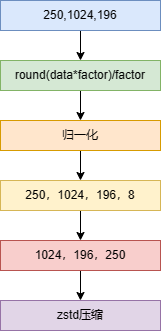 算法核心使用任意量化技术和平滑区间来控制压缩大小
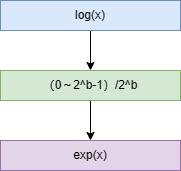 量化表示
LQZ算法
具体运行场景
◉
优势：创新实现的LQZ算法运行速度快，多核并行平均1s一个即可完成压缩，相比于大部分选手1-2分钟
压缩一个样本快几十倍。速度具有优势。当压缩率为10的时候，可以实现几乎无损压缩。


优势：创新实现的VQ-VVAE在比赛要求的参数量下，精度排名第三，效果出色


优势：创新实现的MCL视频特征分类模型，具有提取视频特征空间和时间维度能力，分类达到第二名
的成绩，且模型很小，速度在3090上可200fps


压缩重建，当面临压缩率需求时可灵活调整方法，在10-50倍的压缩下，使用LQZ算法可高效快速完成压缩。压缩倍数为100-500倍，可使用VQ-VVAE模型完成压缩
◉
◉
◉
总结与展望
创新性
◉
提出MCL视频特征分类模型
提出VQ-VVAE视频压缩重建模型，适用于压缩率100-500
提出LQZ压缩重建模型，适用于压缩率10-50，压缩率10可实现几乎无损
简单：训练方法简单，在官方公布的数据集中只需要训练1小时，推理速度200fps
◉
科学性：根据赛题任务和数据分析进行选择模型以及参数优化和创新
◉
可行性：整体方案训练部署推理简单，LQZ无需训练，VQ-VVAE训练4小时，	       MCL训练1小时，即可获得全部模型。
◉
感谢观看
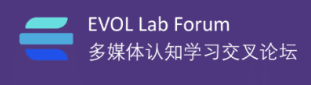